Урок 22 с. 10-11
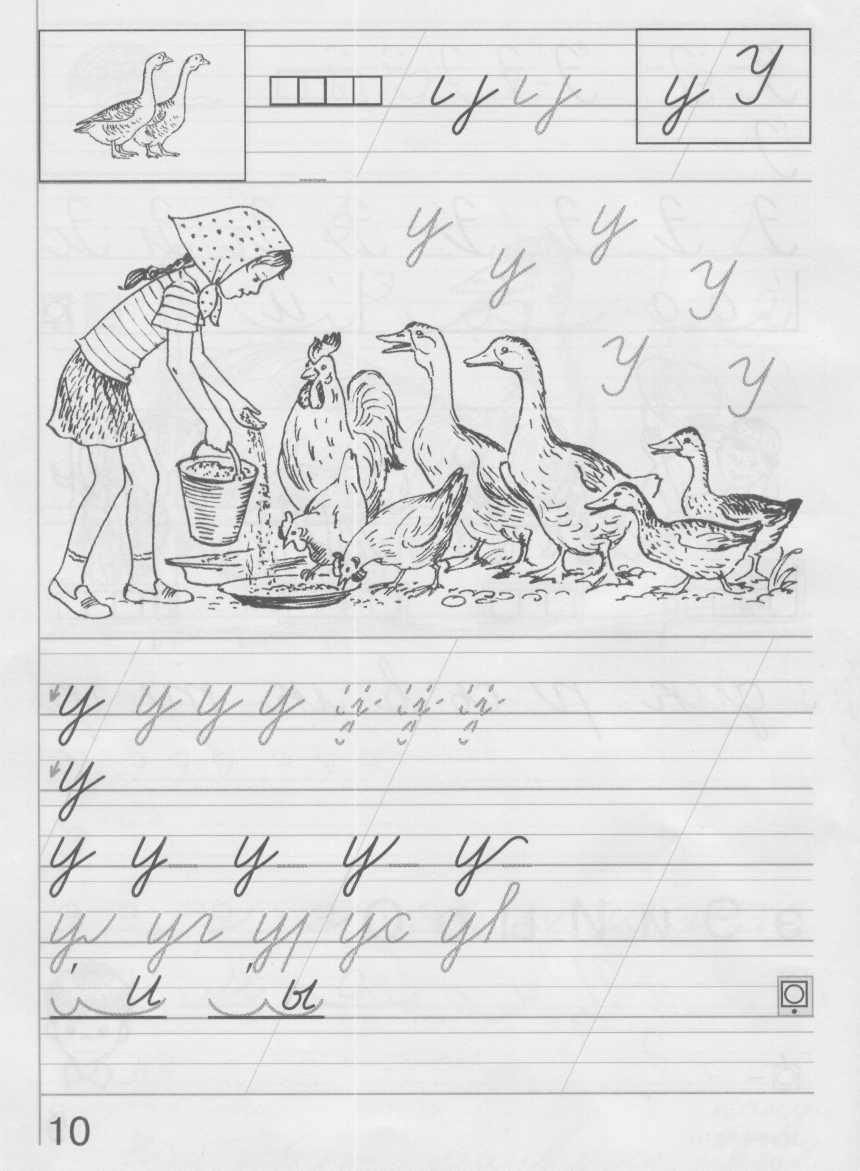 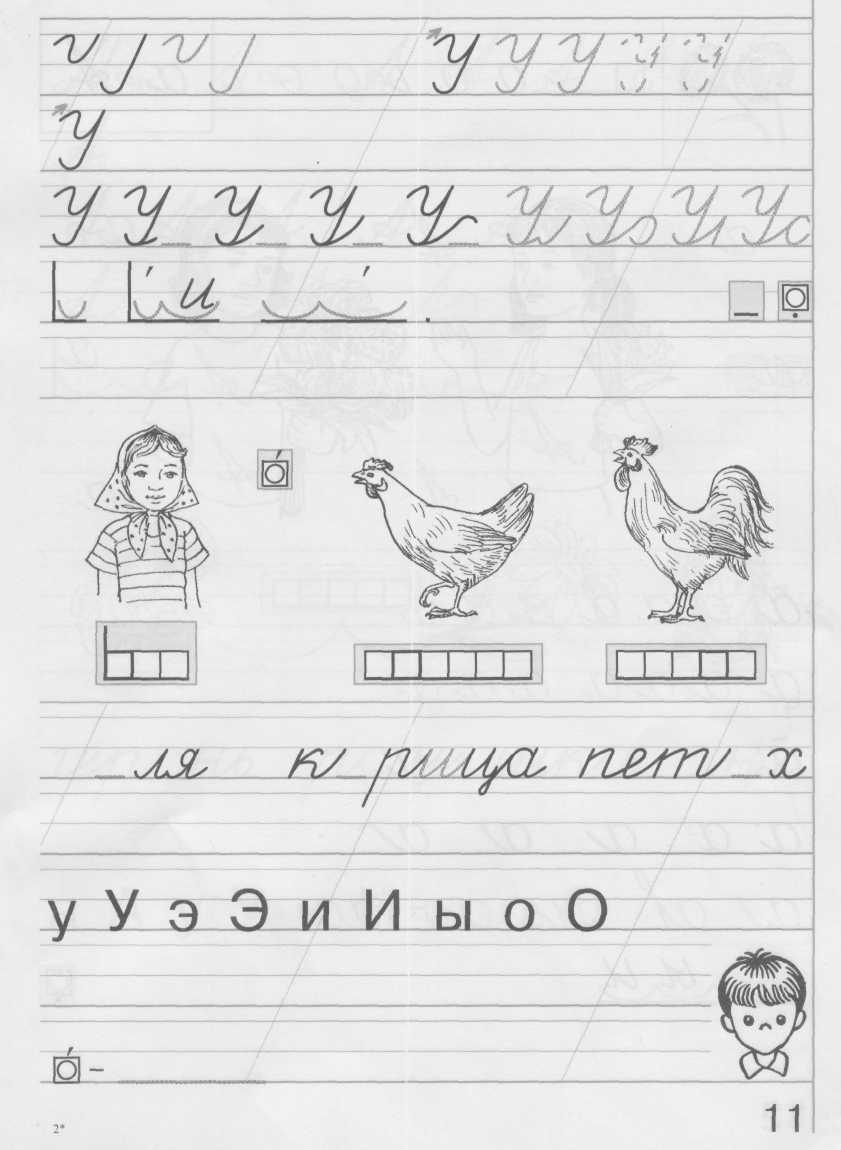 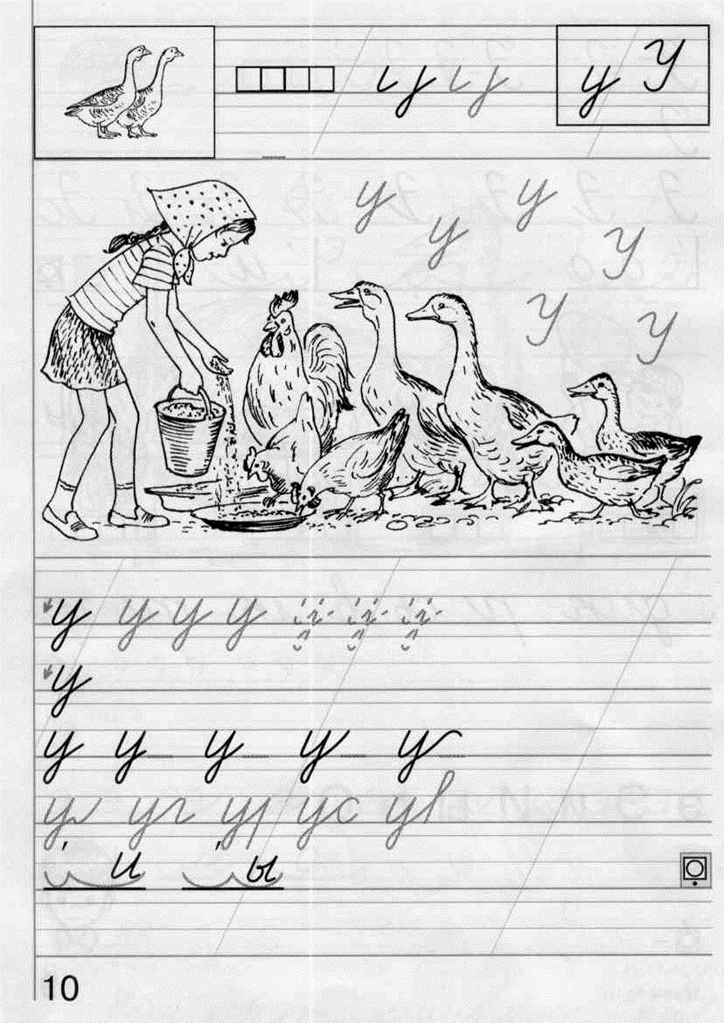 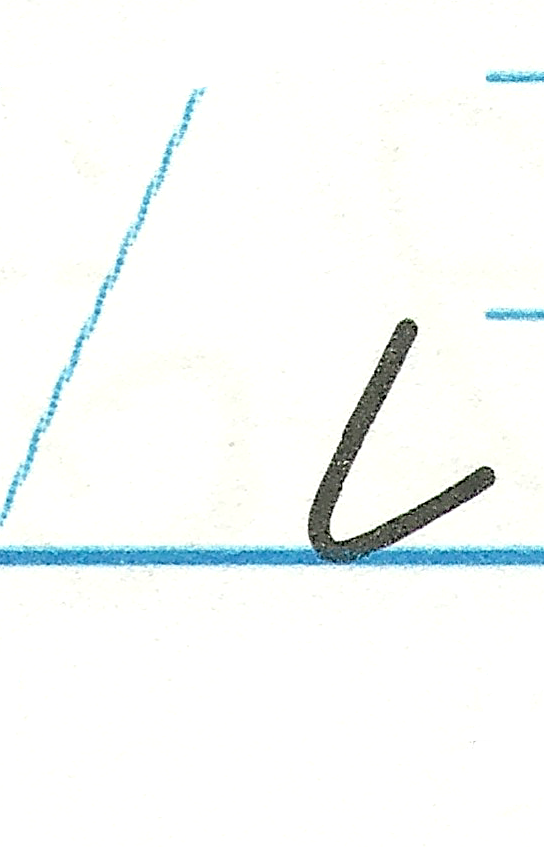 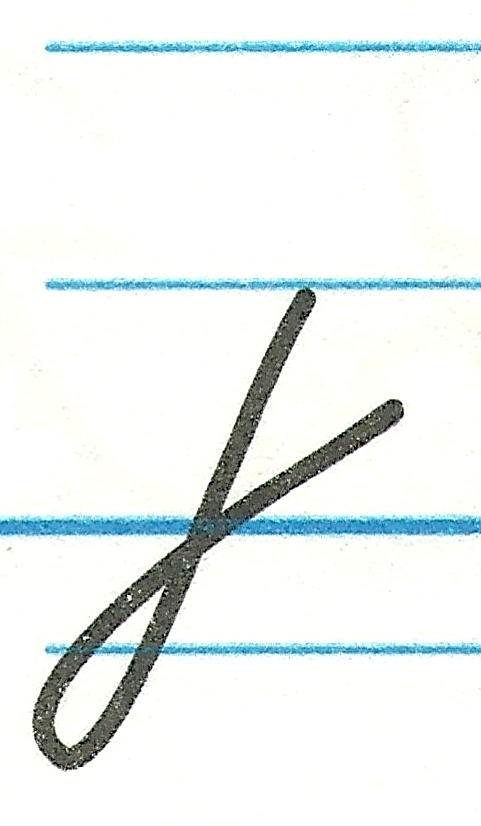 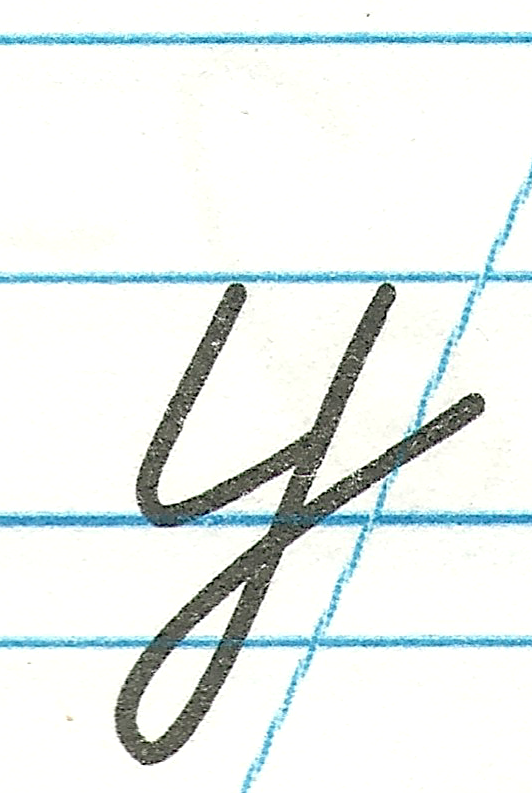 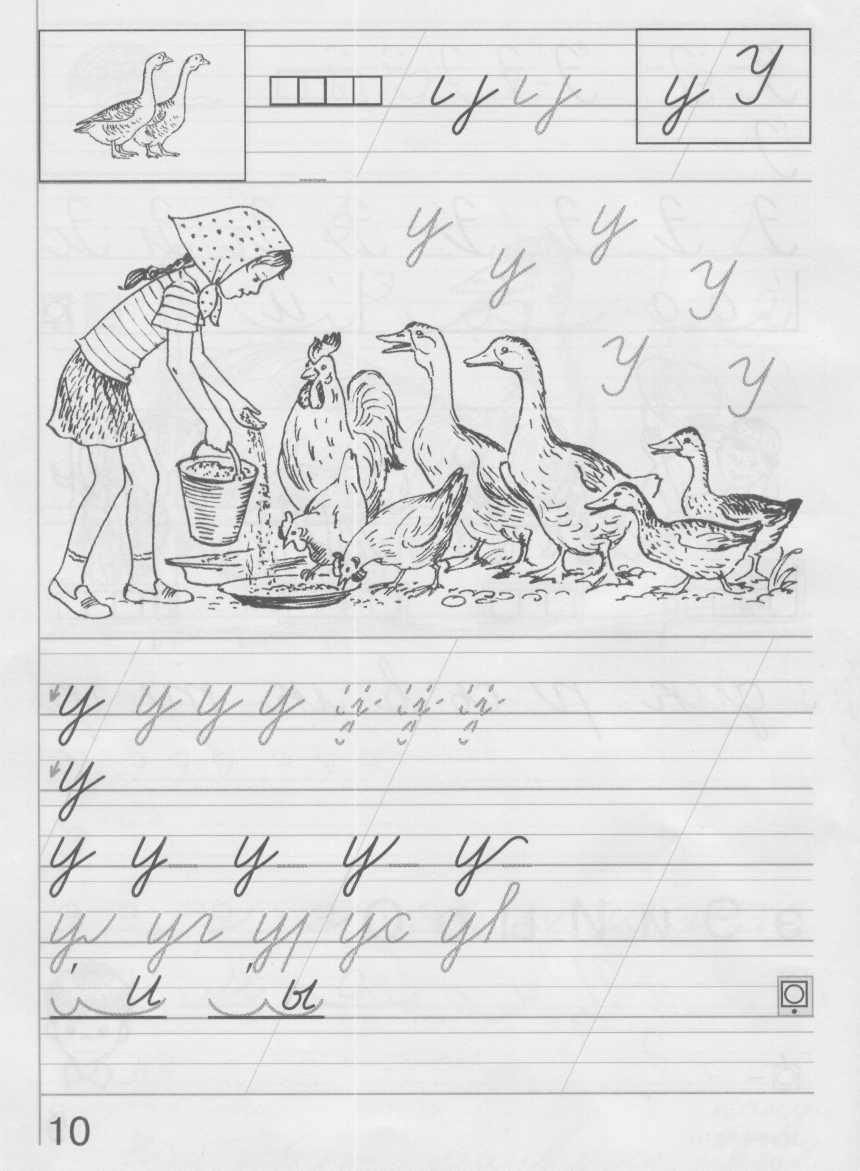 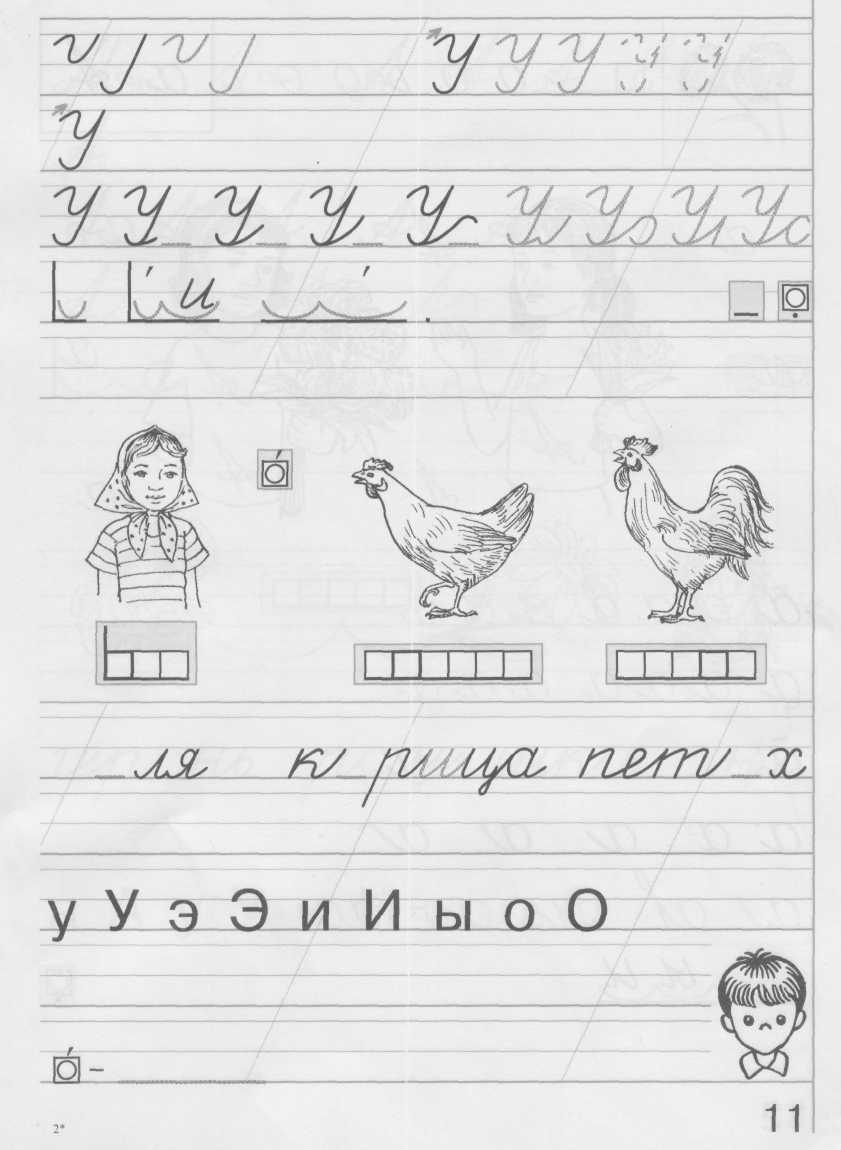 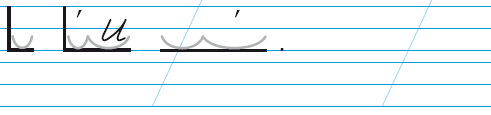 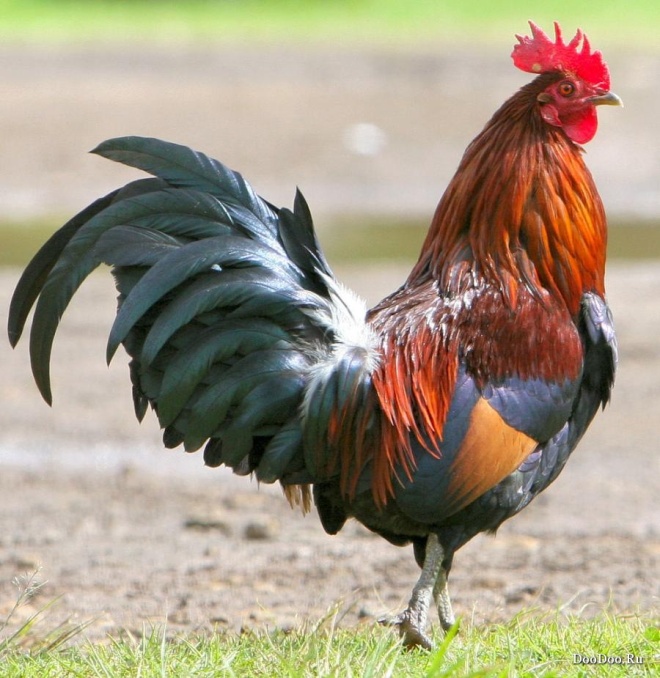 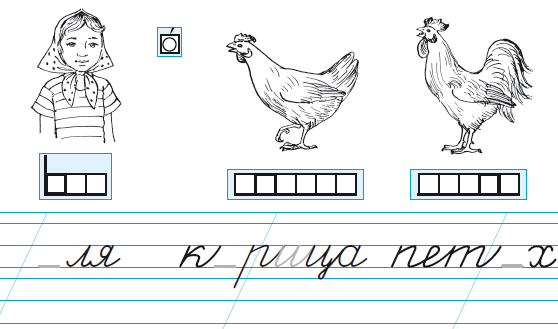 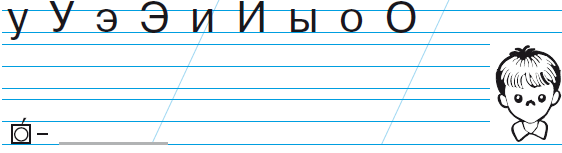